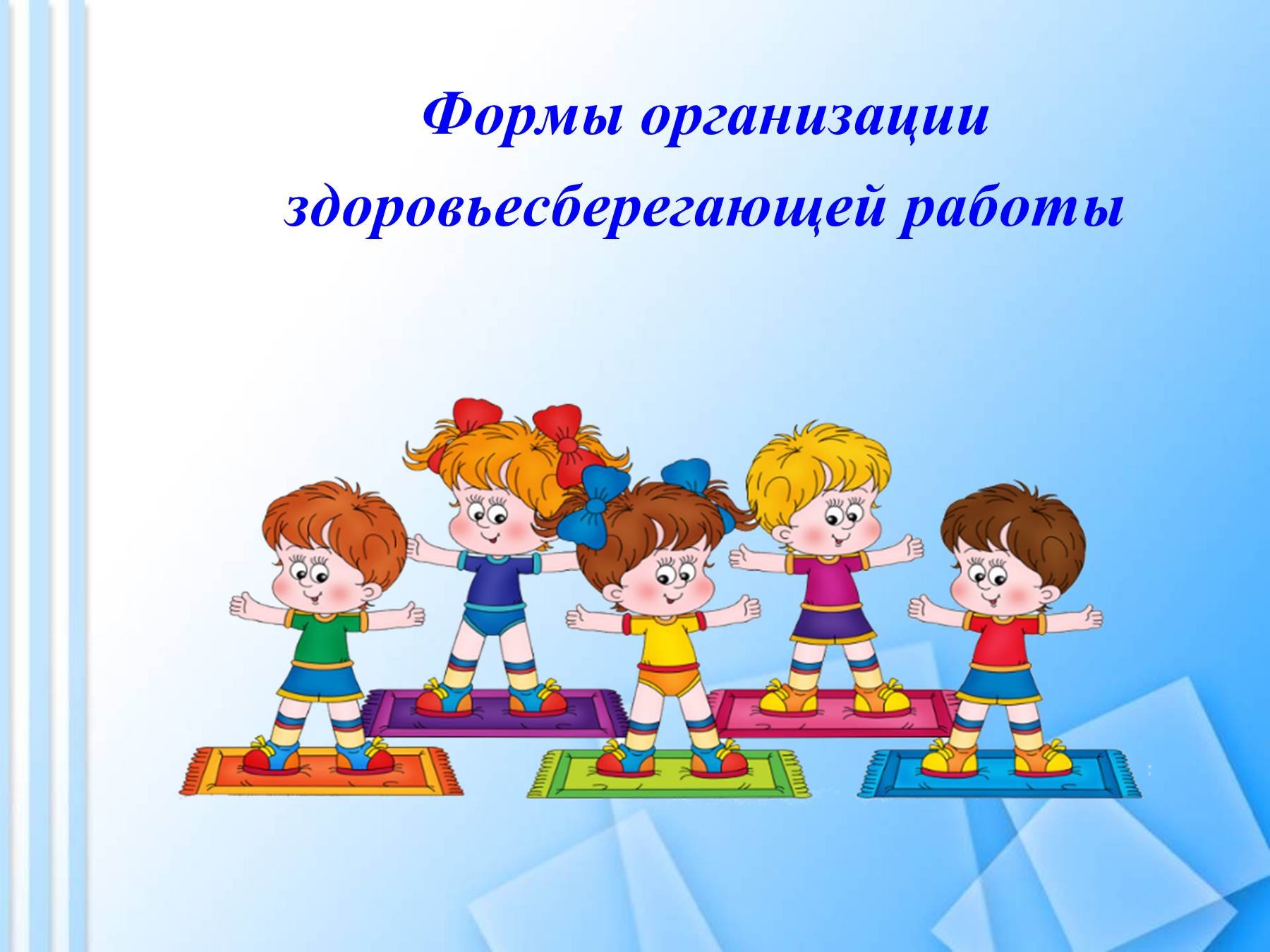 МКДОУ Мохнатологовский детский сад
Воспитатель: Гладких Л.И.
«Принцип здорового образа жизни, принцип оптимальных физических нагрузок, человек должен усваивать как элементы культуры в худшем случае со школьной скамьи, в лучшем - еще раньше, в семье, в детском саду…»
Н.М.Амосов
Здоровье - это состояние полного физического,
 психического и социального благополучия, 
а не просто отсутствие болезней или
 физических дефектов
(Всемирная организация здравоохранения)
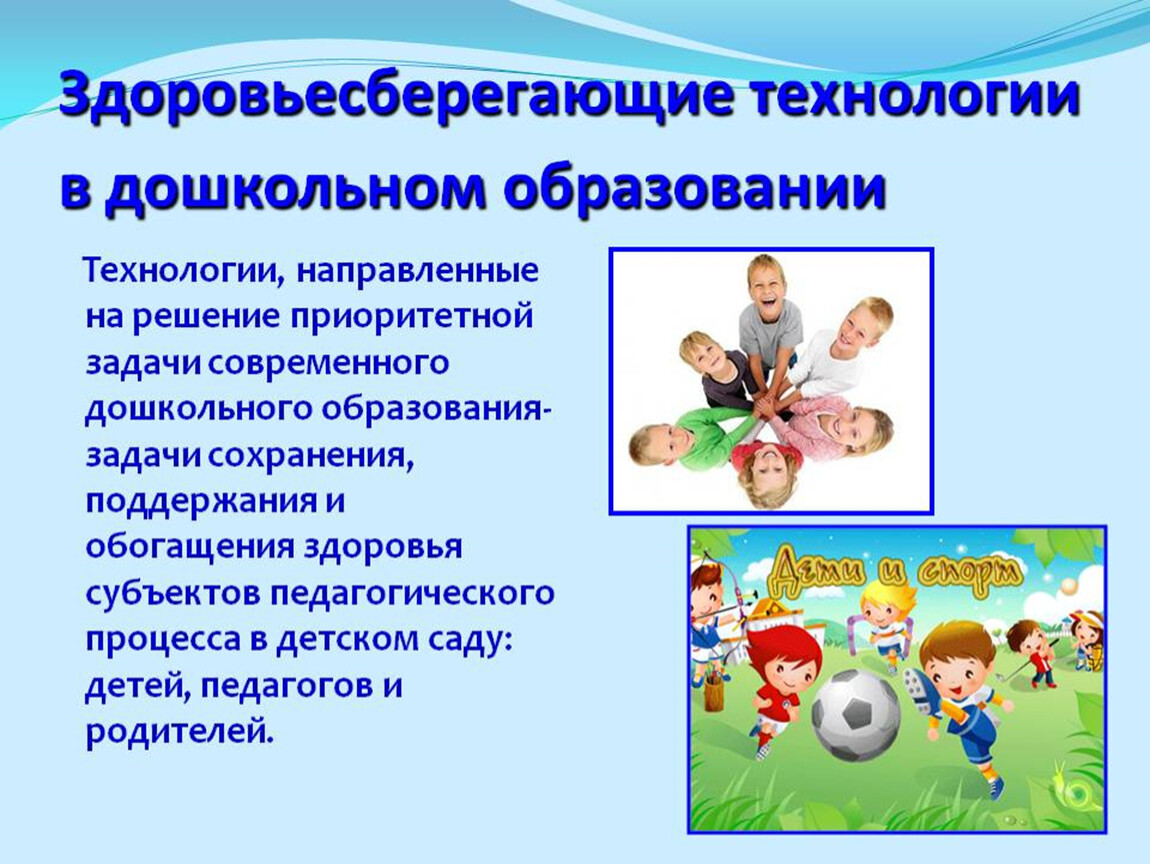 Задачи здоровьесбережения
создание положительного эмоционального настроя и 
снятие психоэмоционального напряжения
сохранение здоровья детей и повышение двигательной 
активности и умственной работоспособности;
создание адекватных условий для развития, обучения, 
оздоровления детей;
Формы организации
здоровьесберегающей работы
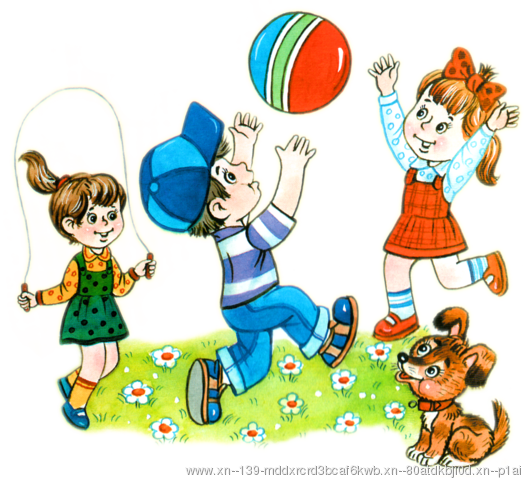 Утренняя гимнастика
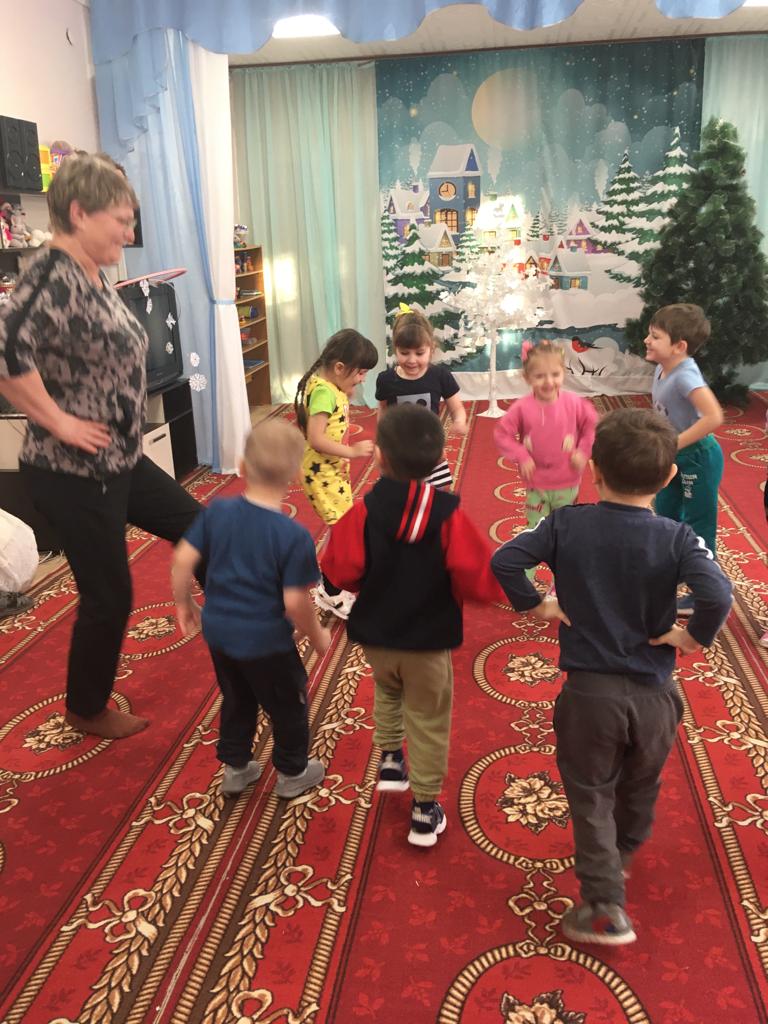 Является одним из важнейших компонентов укрепления и оздоровления детского организма, а также организации двигательного режима ребёнка, направленного на поднятие эмоционального и мышечного тонуса детей
Физкультурно-оздоровительная технология
Физкультурно-оздоровительная деятельность направлена на физическое развитие и 
укрепление здоровья ребенка.
Задачи этой деятельности:
-формирование правильной осанки, профилактика нарушений оппорно-двигательного аппарата; 
-развитие физических качеств;
-контроль двигательной активности и становление физической культуры дошкольников; 
- оздоровление средствами закаливания.
- воспитание привычки повседневной физической активности;
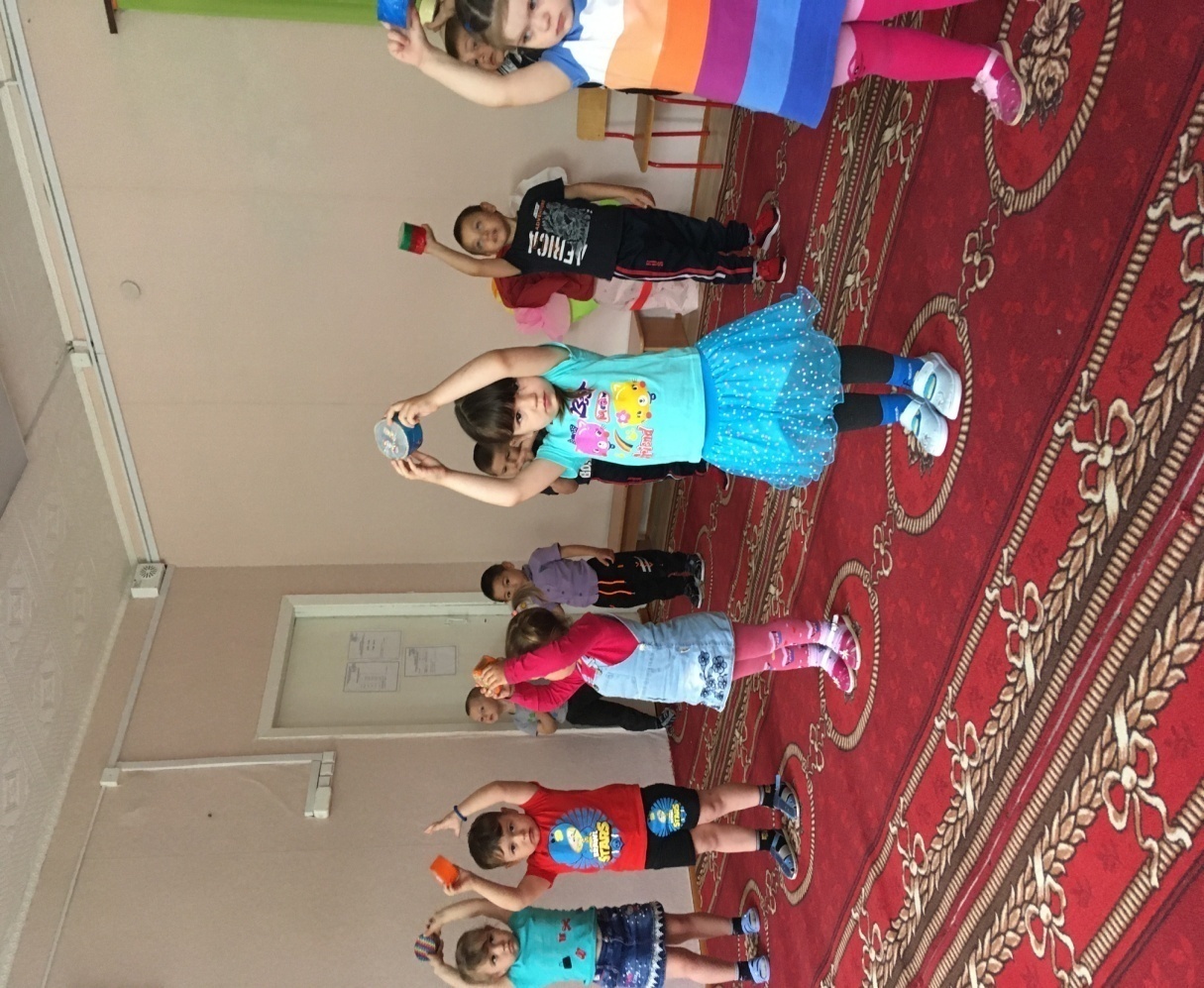 Дыхательная гимнастика -
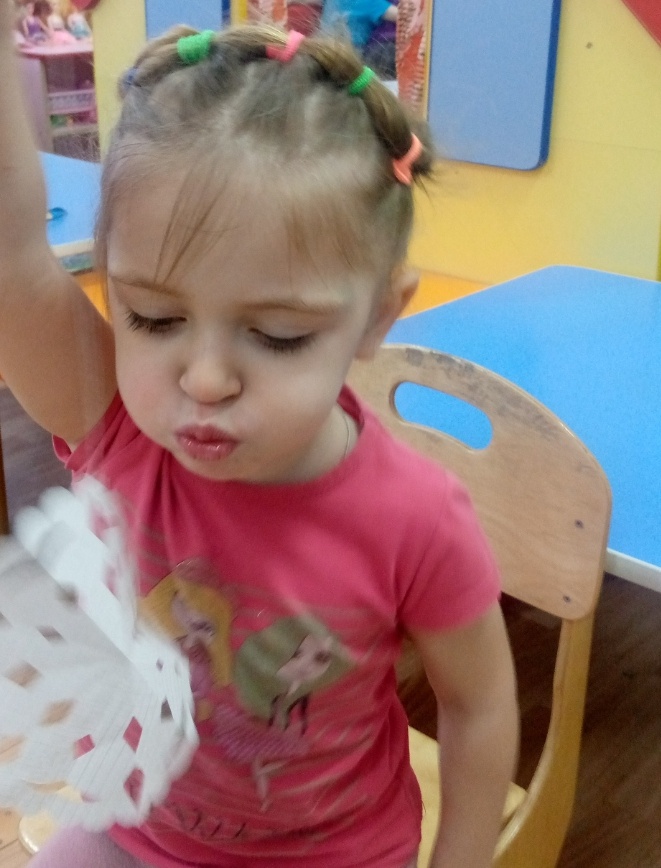 является хорошей профилактикой заболеваний органов дыхания, развивает несовершенную дыхательную систему ребёнка, укрепляет защитные силы организма
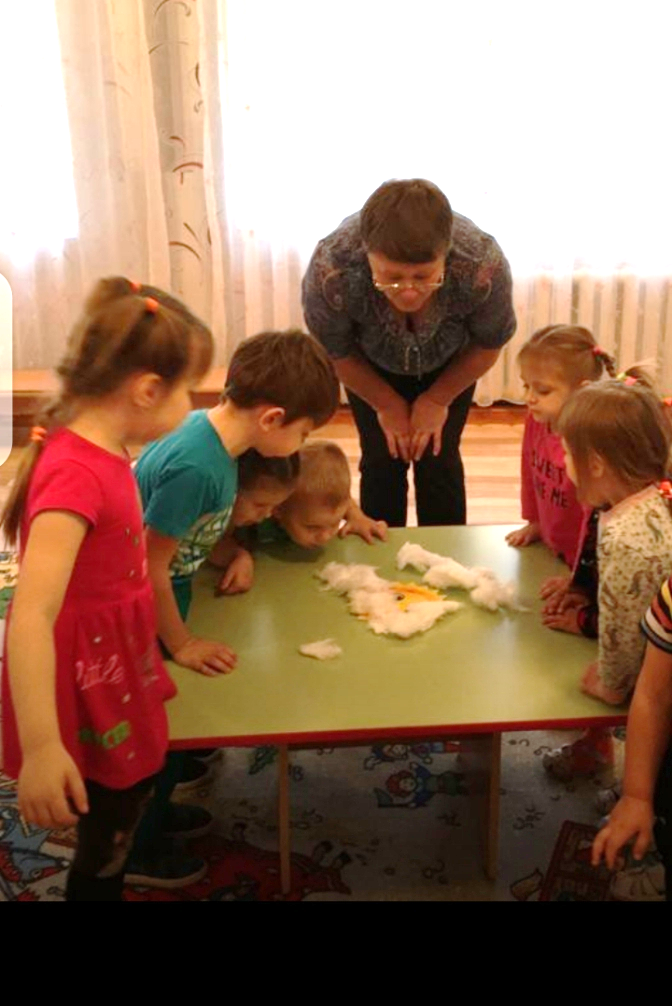 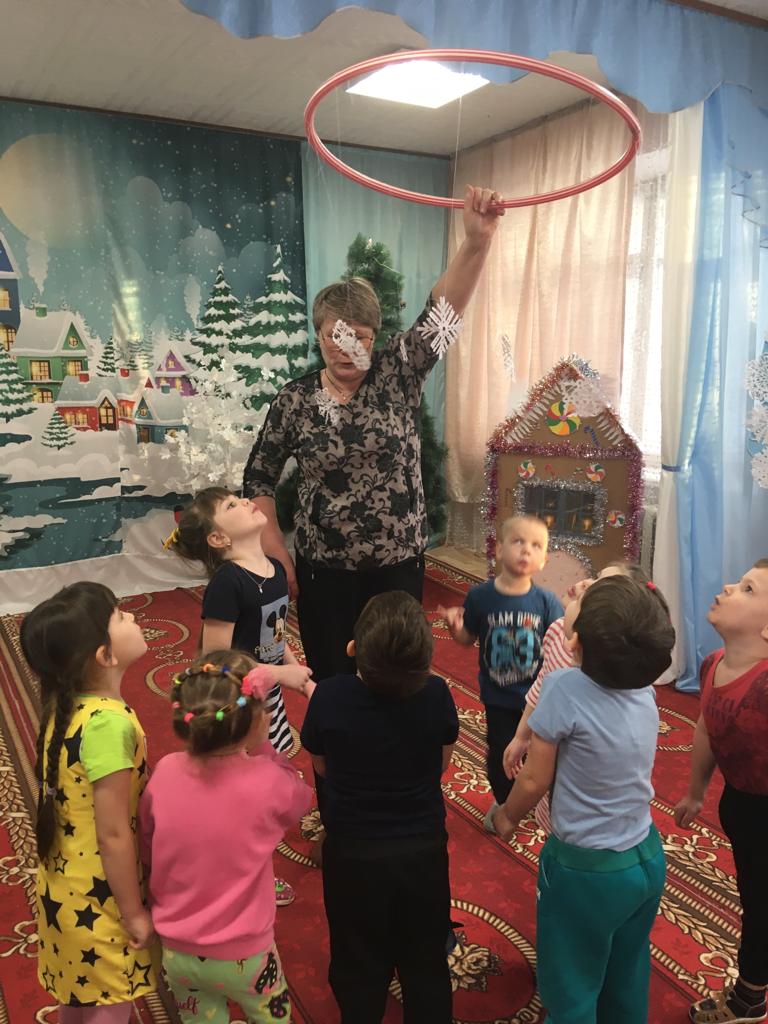 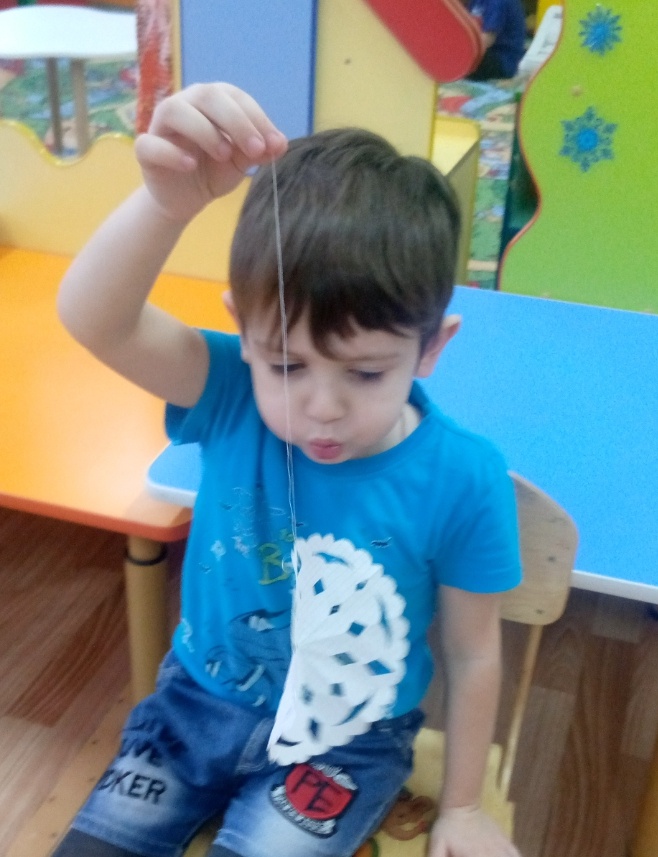 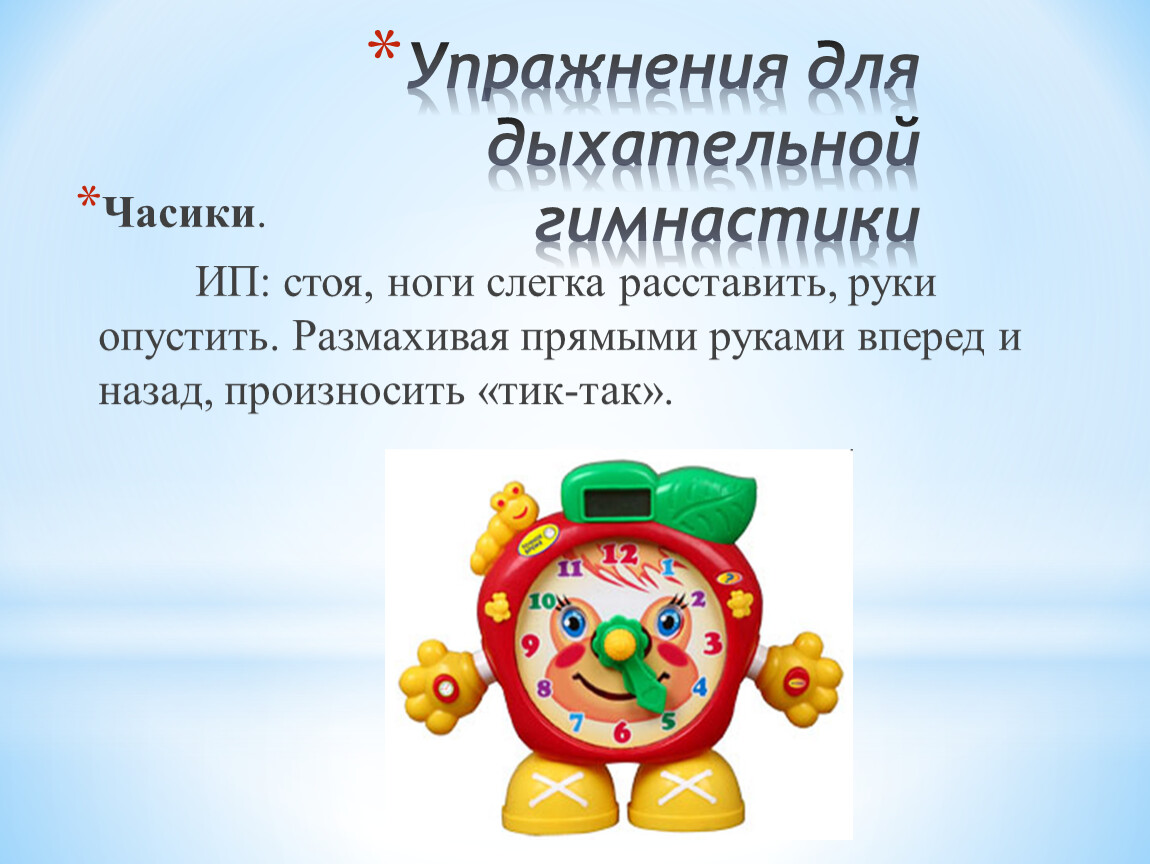 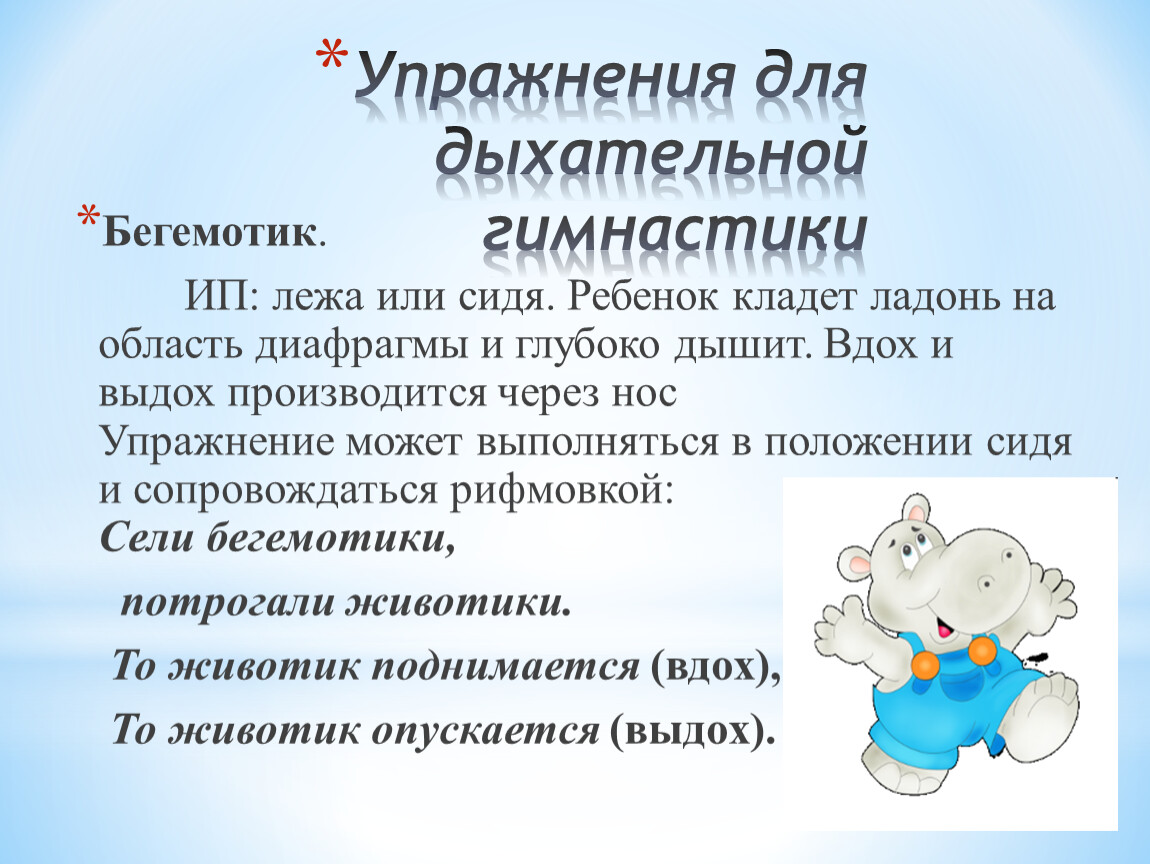 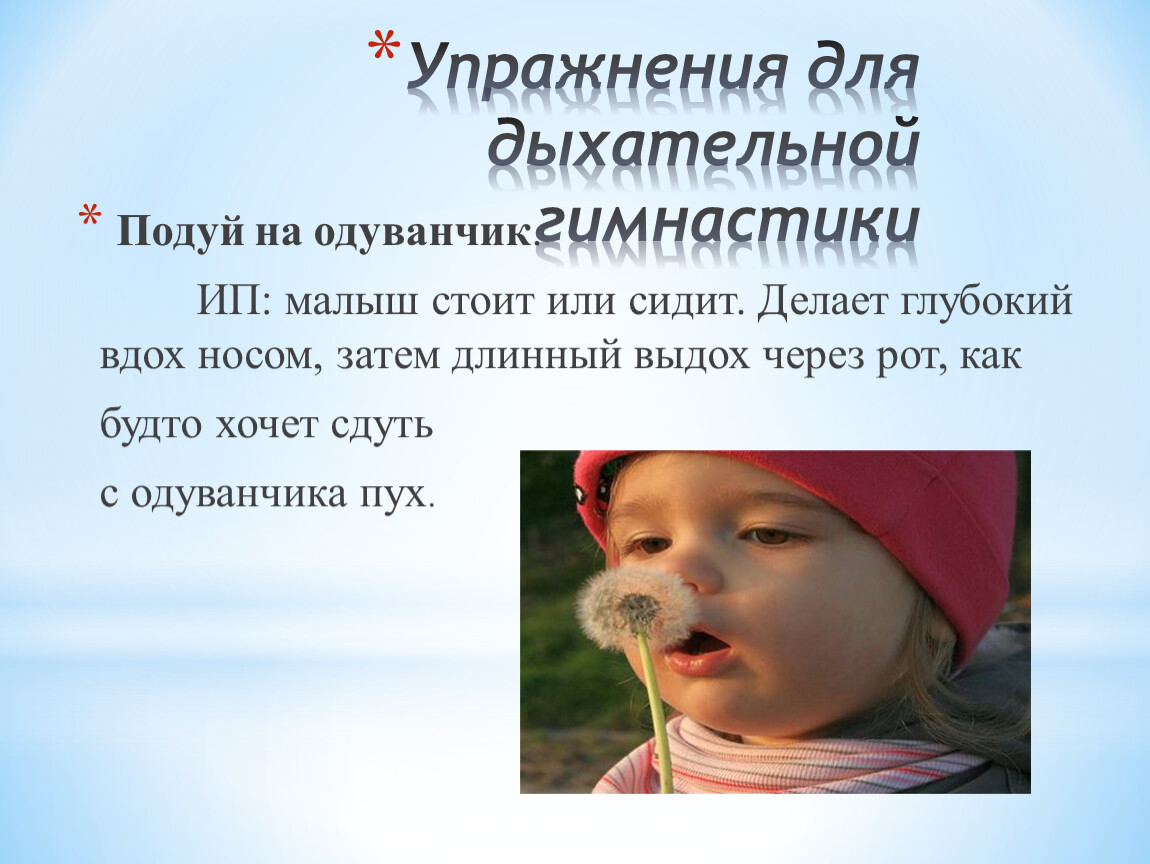 Прогулка – один из важнейших 
режимных моментов, во время
 которого дети могут в достаточной степени реализовать
 свои двигательные потребности.
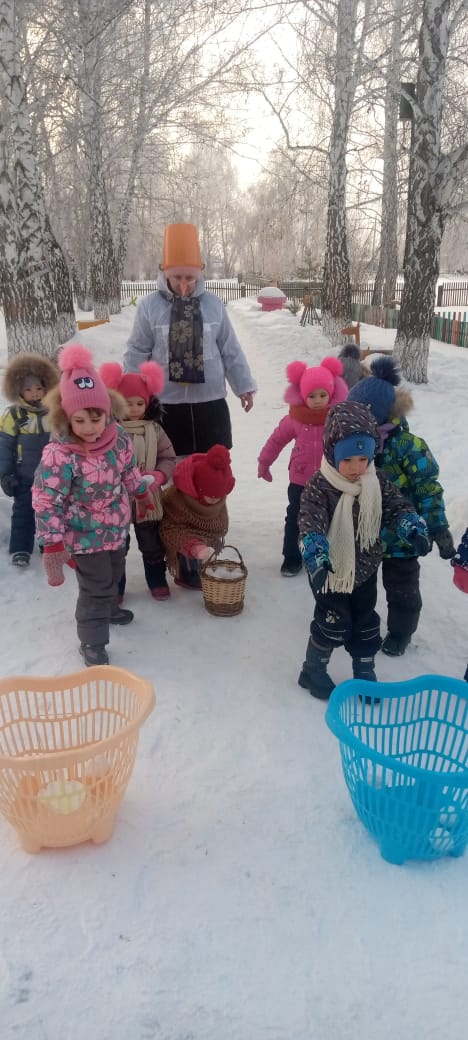 Оптимальной 
формой для 
этого служат 
подвижные игры
 и физические
 упражнения 
на улице.
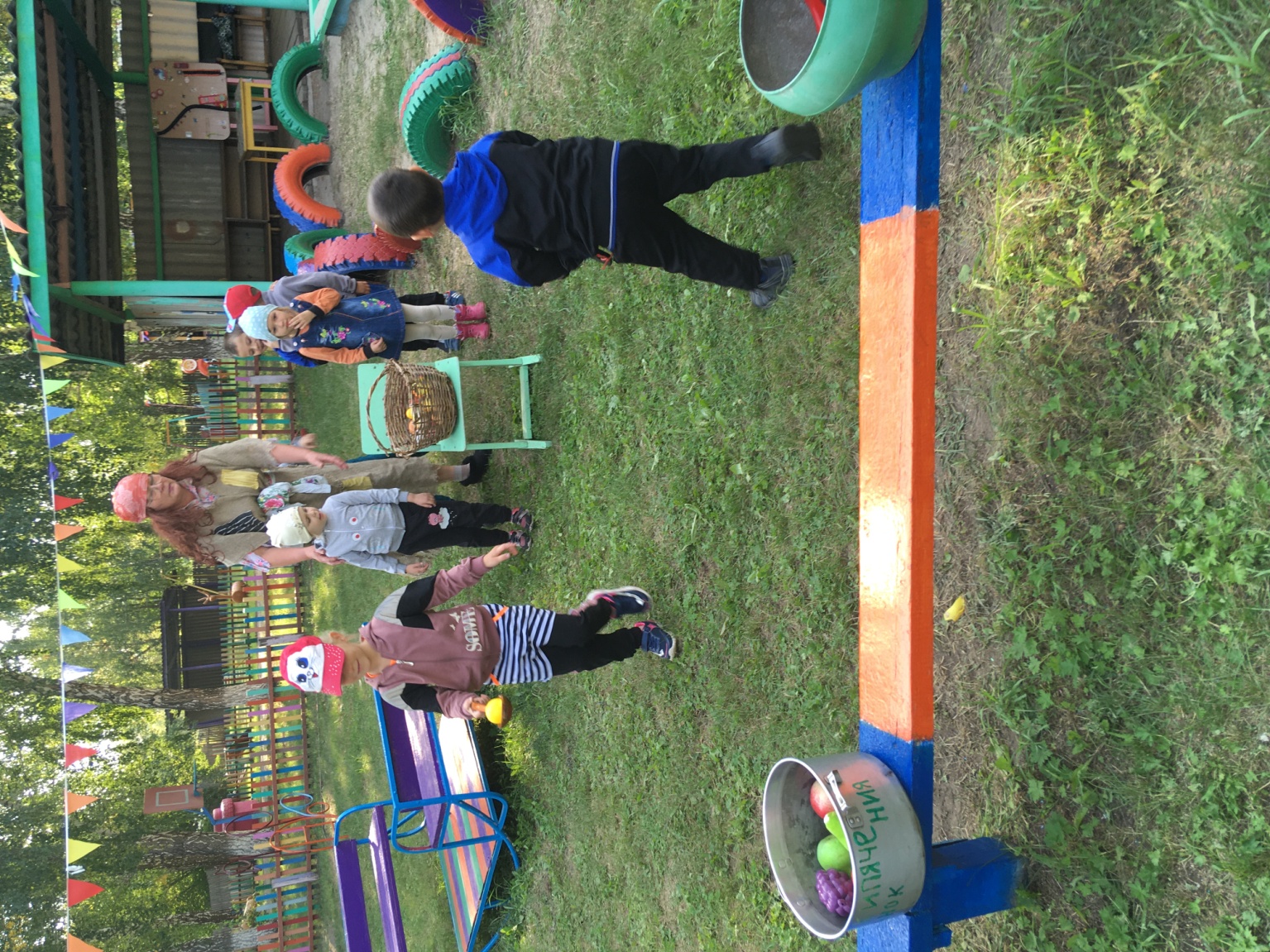 Подвижная игра
Занимает особое место в развитии ребёнка-дошкольника.
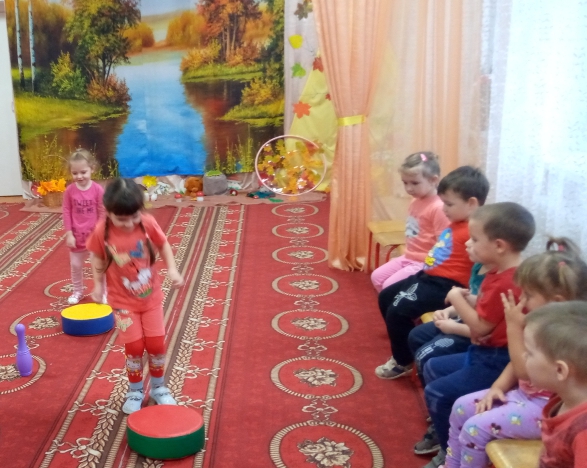 Она способствует закреплению
 и совершенствованию
 двигательных навыков и
 умений, предоставляет 
возможность развивать
 познавательный интерес, 
формирует умение 
ориентироваться в 
окружающей действительности, 
что так важно для приобретения 
ребёнком жизненного опыта.
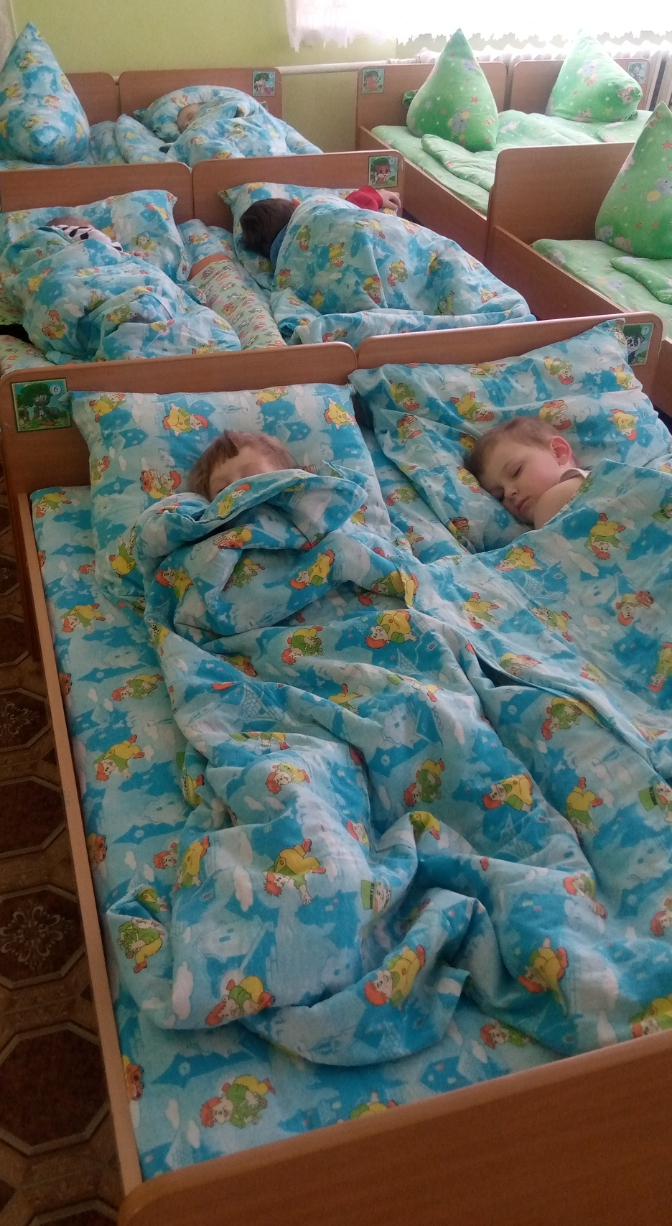 Дневной сон
Способствует снижению психоэмоционального и мышечного напряжения, уровня тревожности, повышенной возбудимости и созданию эмоционального фона
Гимнастика после дневного сна
Проводится для поднятия настроения, мышечного тонуса детей с помощью 
контрастных воздушных ванн и физических упражнений.
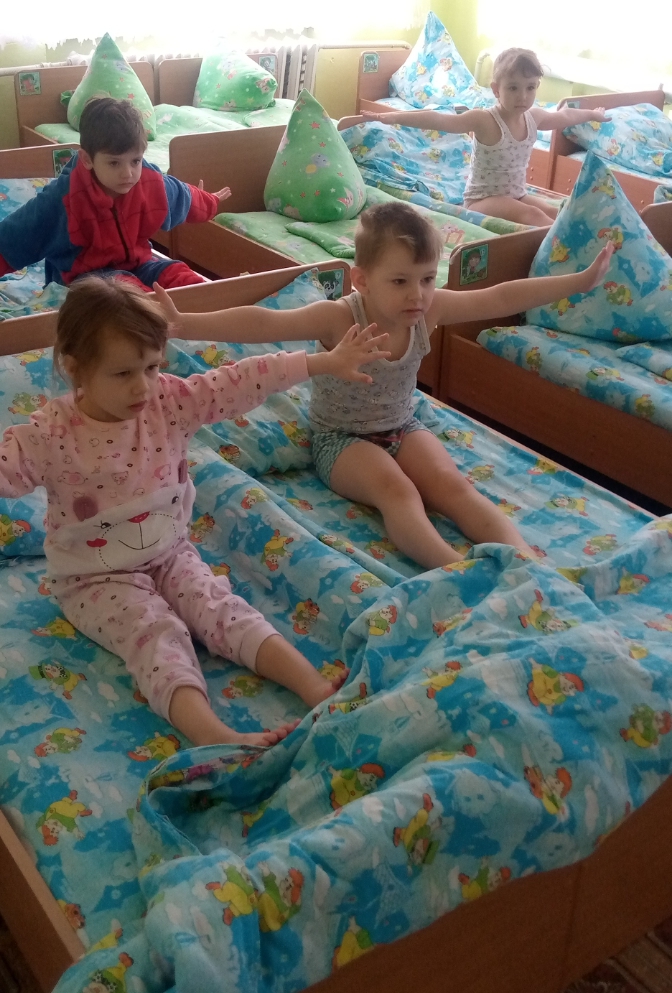 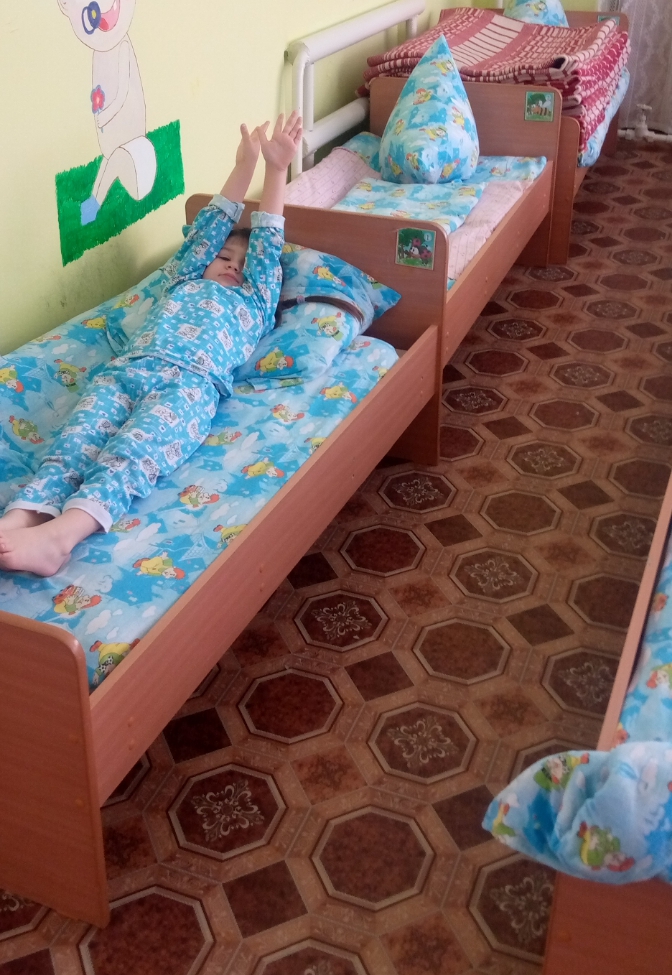 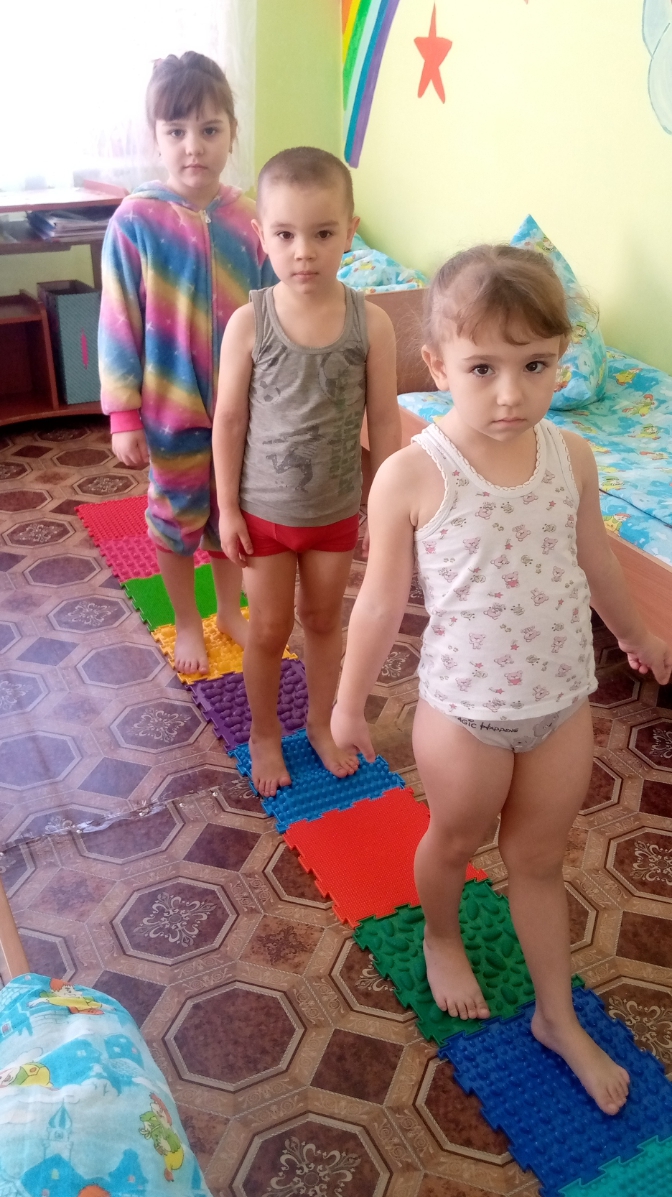 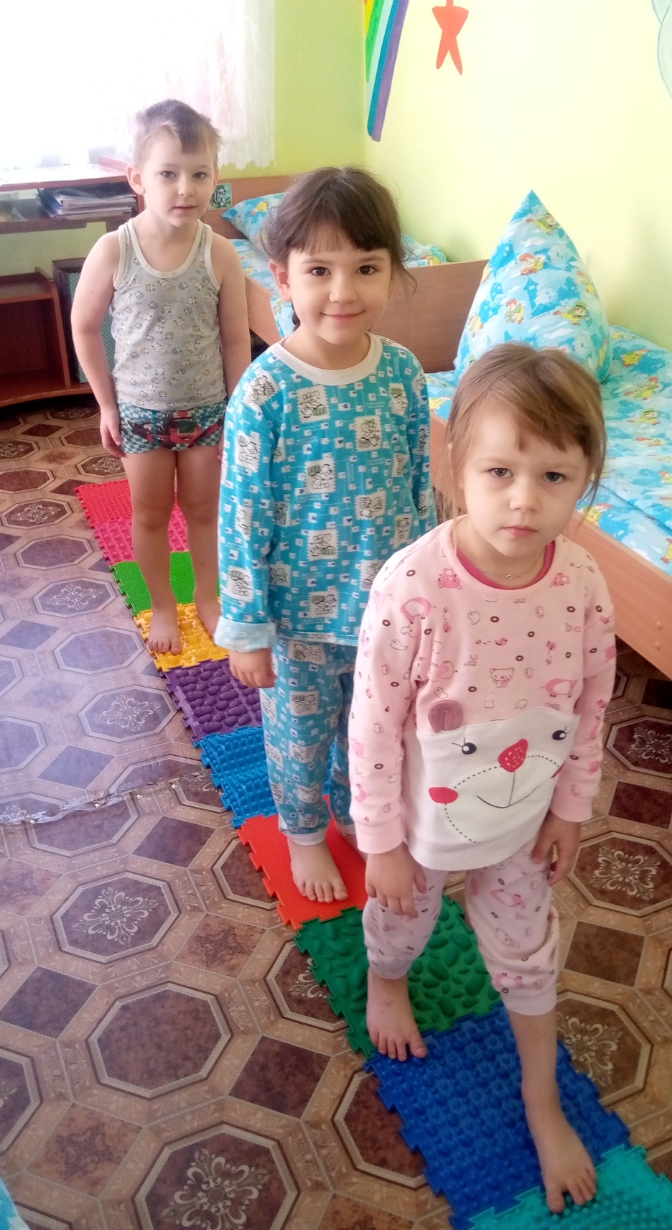 М           Д      
А            О 
С            Р
С            О
А            Ж
Ж           К
Н            А
А
Я
Взаимодействие  ДОУ с семьей по вопросам охраны и укрепления здоровья детей.
Информационные стенды для родителей , освещающие вопросы оздоровления без лекарств (комплексы упражнений для профилактики нарушений опорно-двигательного аппарата, органов зрения, для развития общей и мелкой моторики, пальчиковые игры).
Информационные стенды медицинских работников о медицинской профилактической работе с детьми в ДОУ
Приобщение родителей  к участию в физкультурно-массовых мероприятиях ДОУ (соревнования, спортивные праздники, Дни и Недели здоровья и др.).
Консультации, беседы с родителями по вопросам здоровьесбережения.
ЗДОРОВЬЕ – ЭТО ЗДОРОВО !
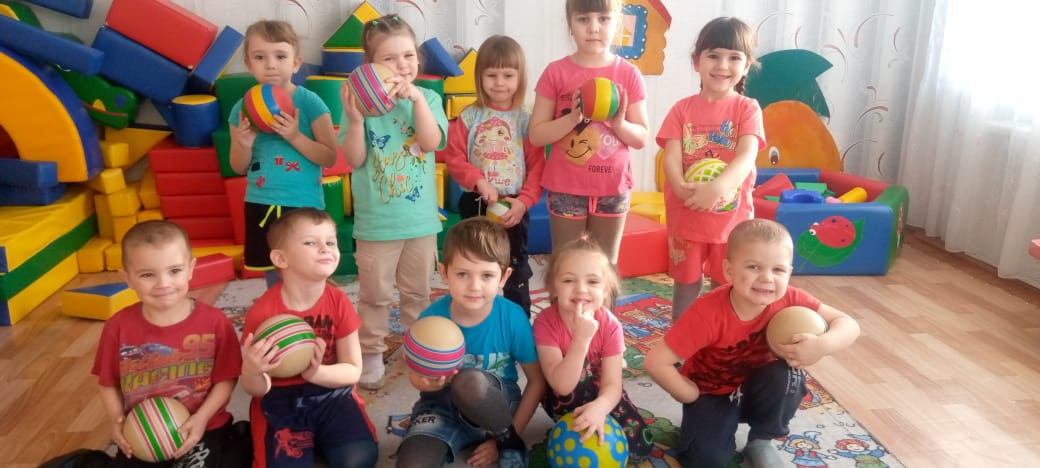 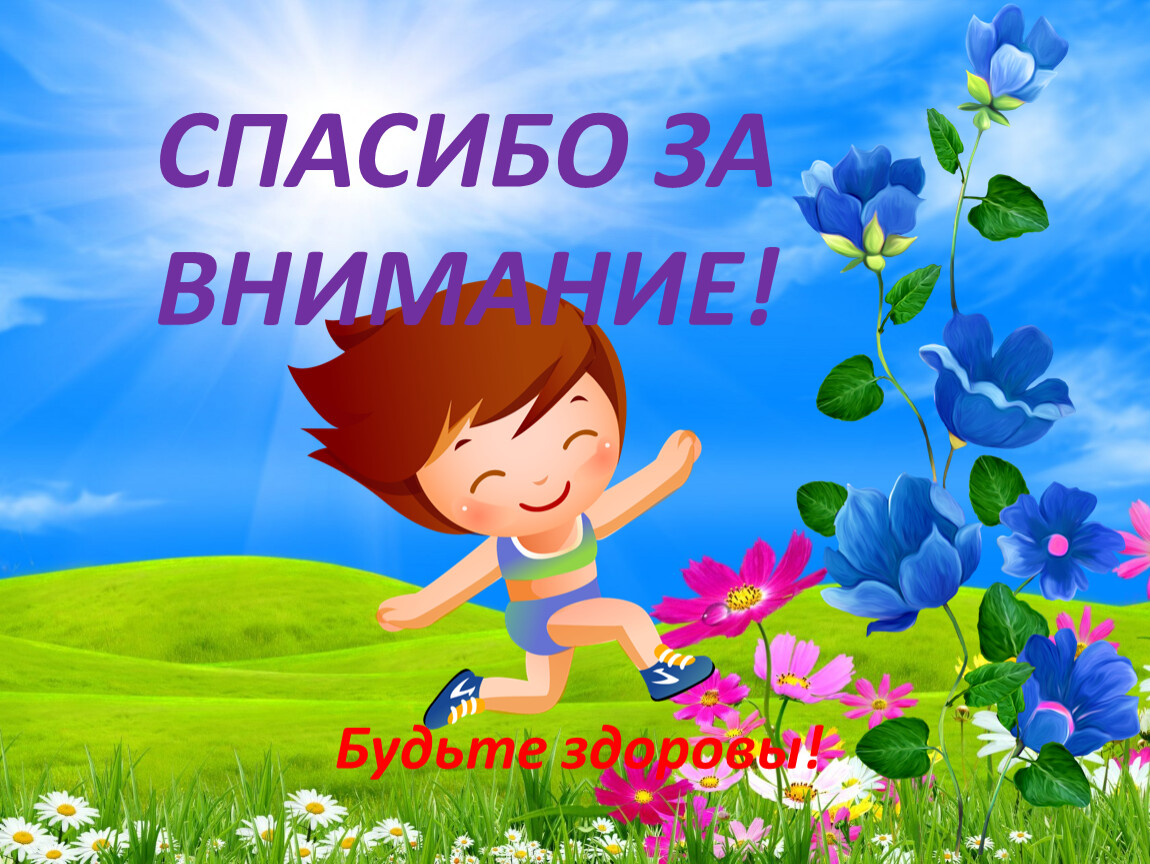